КГУ «Общеобразовательная школа с.Караозек»
«Организация подвоза детей
 в общеобразовательную школу , 
как одно из условий обеспечения доступности образования»
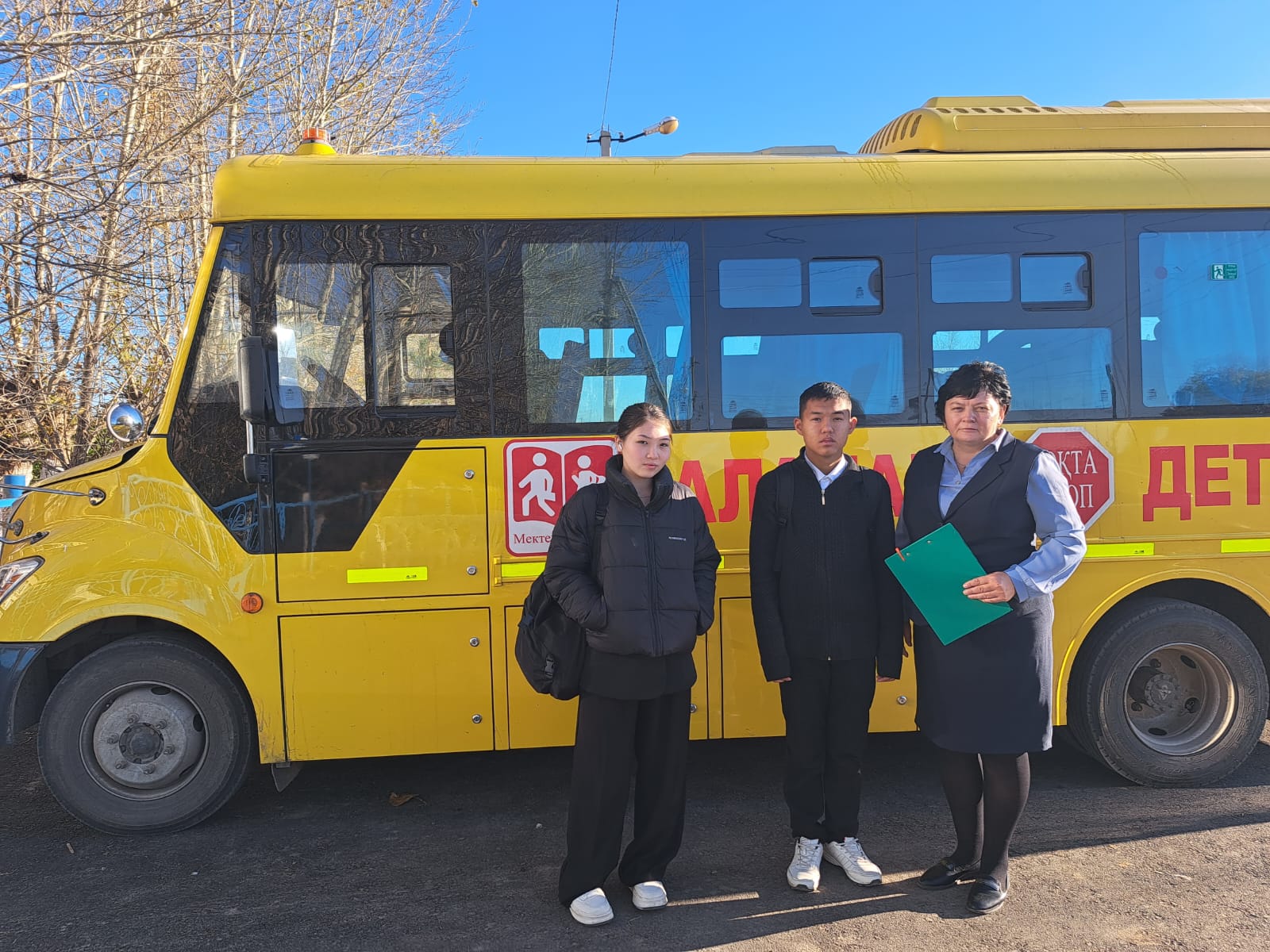 Цель:
создание оптимальных условий для получения полноценного качественного образования учащихся, подвозимых из сельской местности с. Байсуат, Акайин, Купчановка 
способствующей  успешной социализации и сохранению здоровья учащихся.
Список учащихся по подвозу 2024 -2025 учебный год
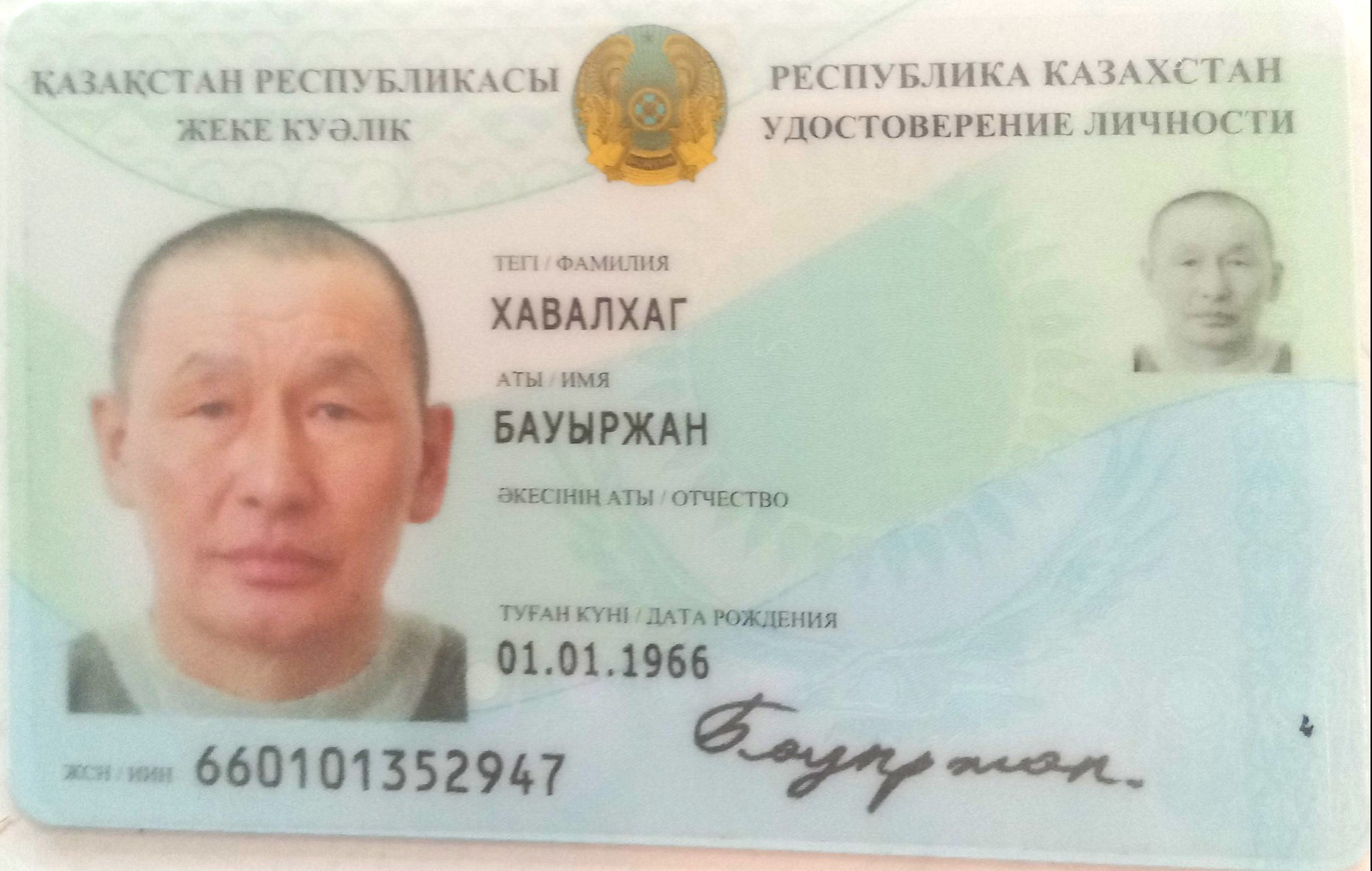 Шофер автобуса
Автобус жүргізушісінің 
аты-жөні:Хавалхаг Бауыржан
Байланыс телефоны: +77055336786
Нормативно-правовые документы
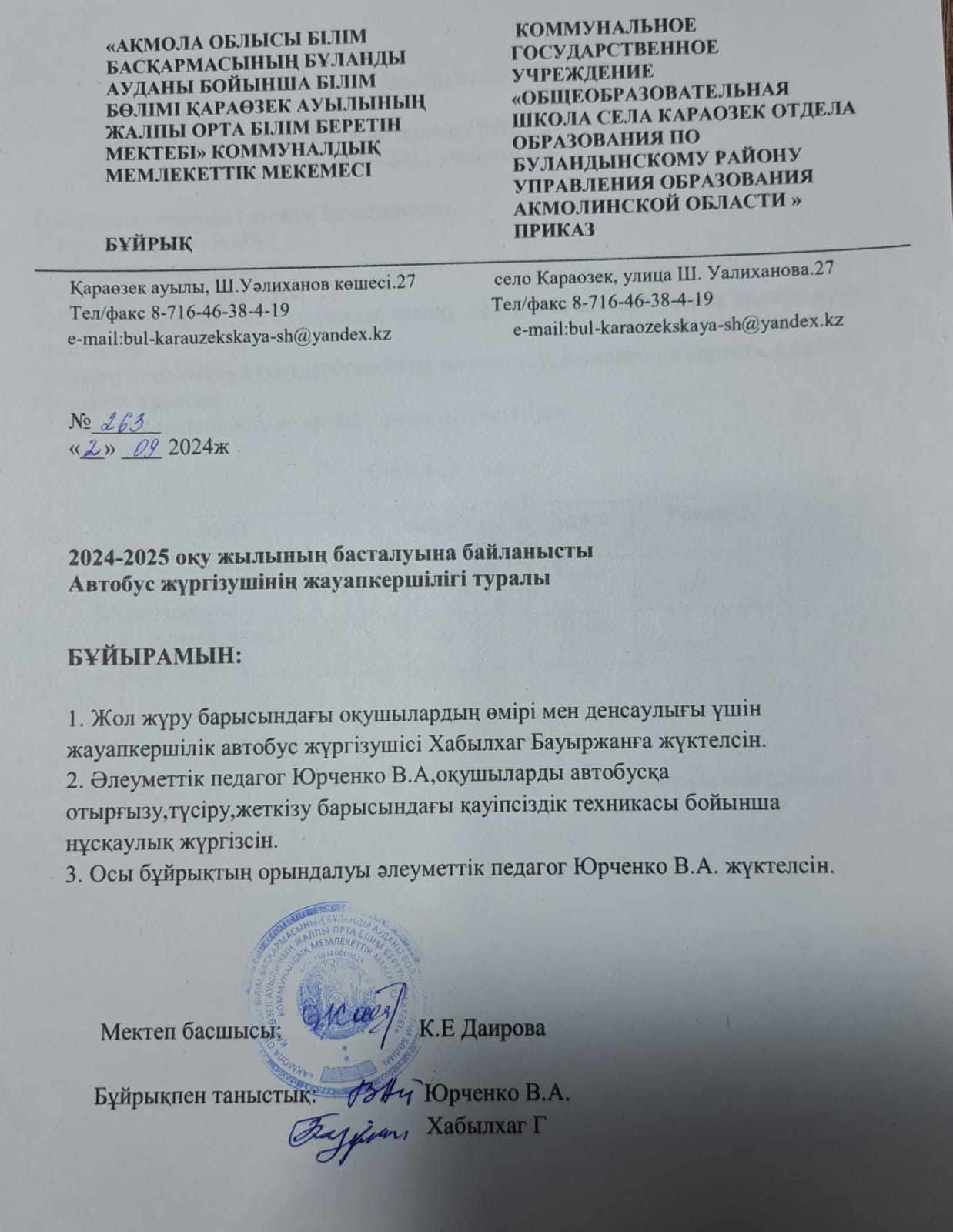 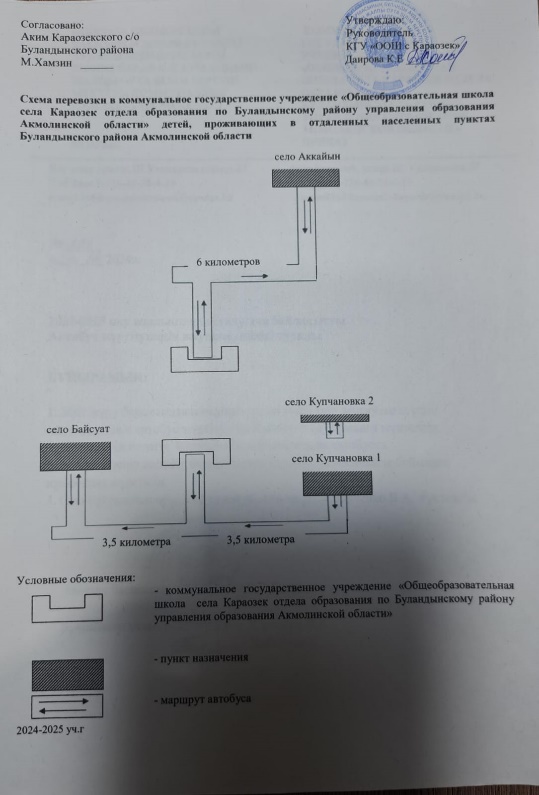 Техника безопасности при подвозе обучающихся с. Байсуат и Купчановка
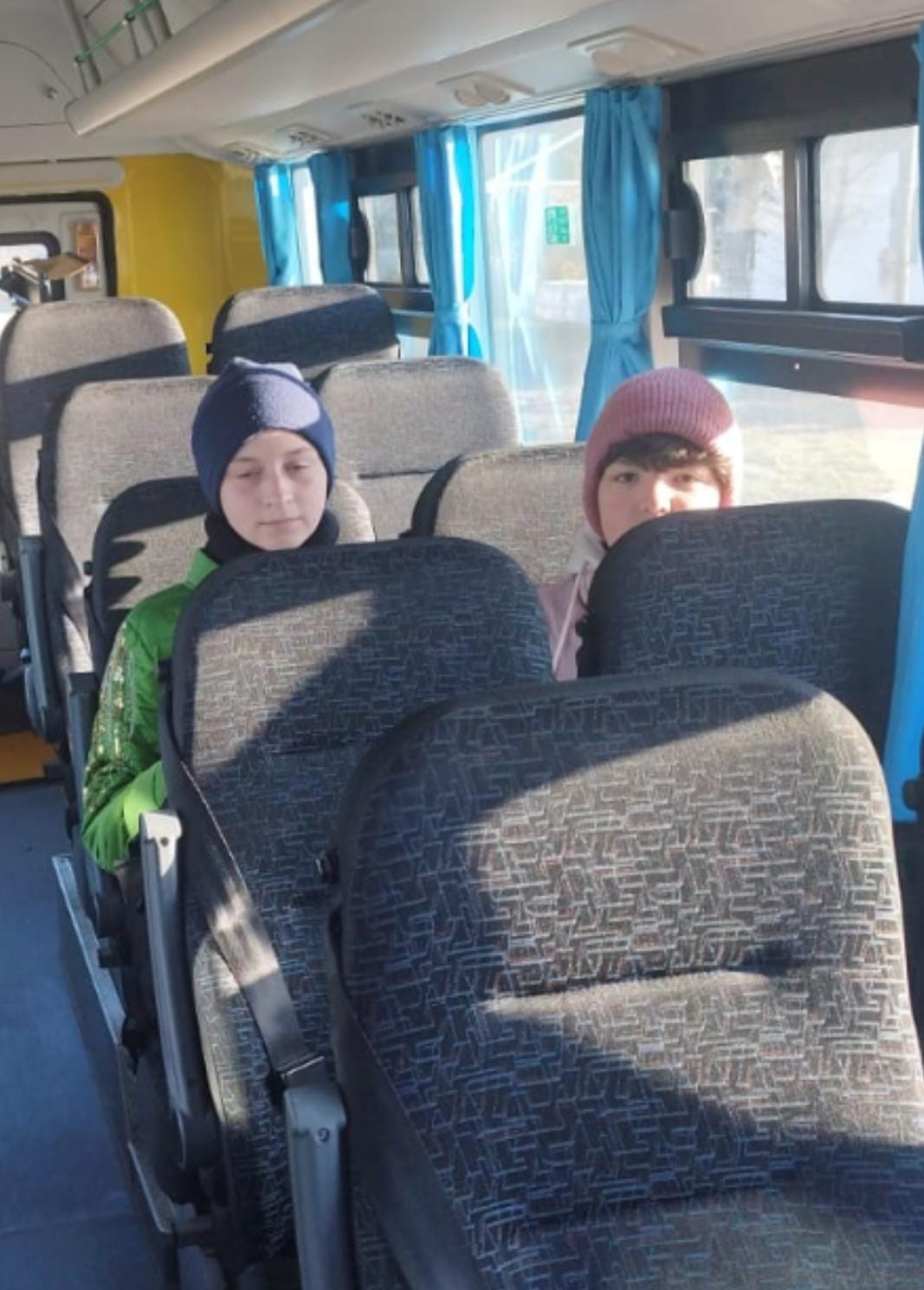 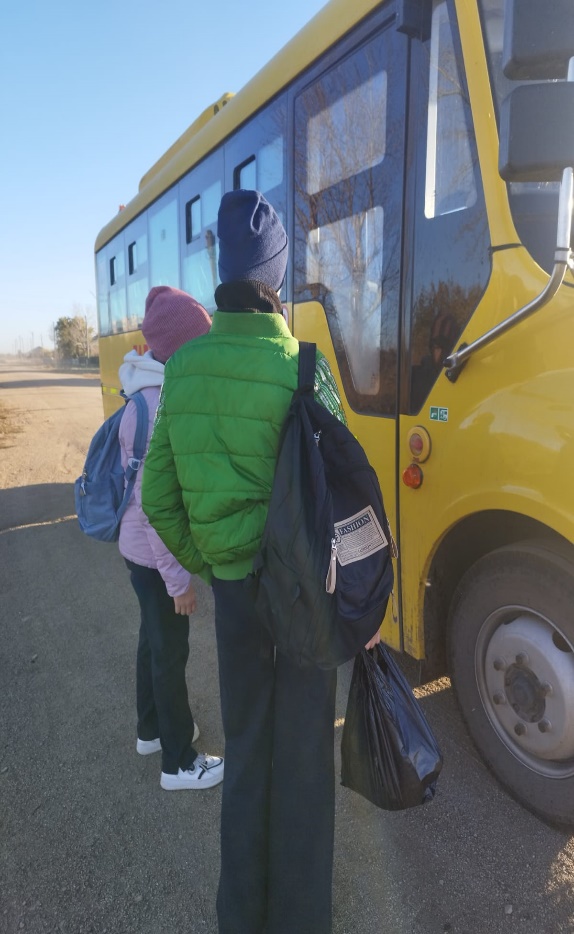 Техника безопасности при подвозе обучающихся в с.Караозек
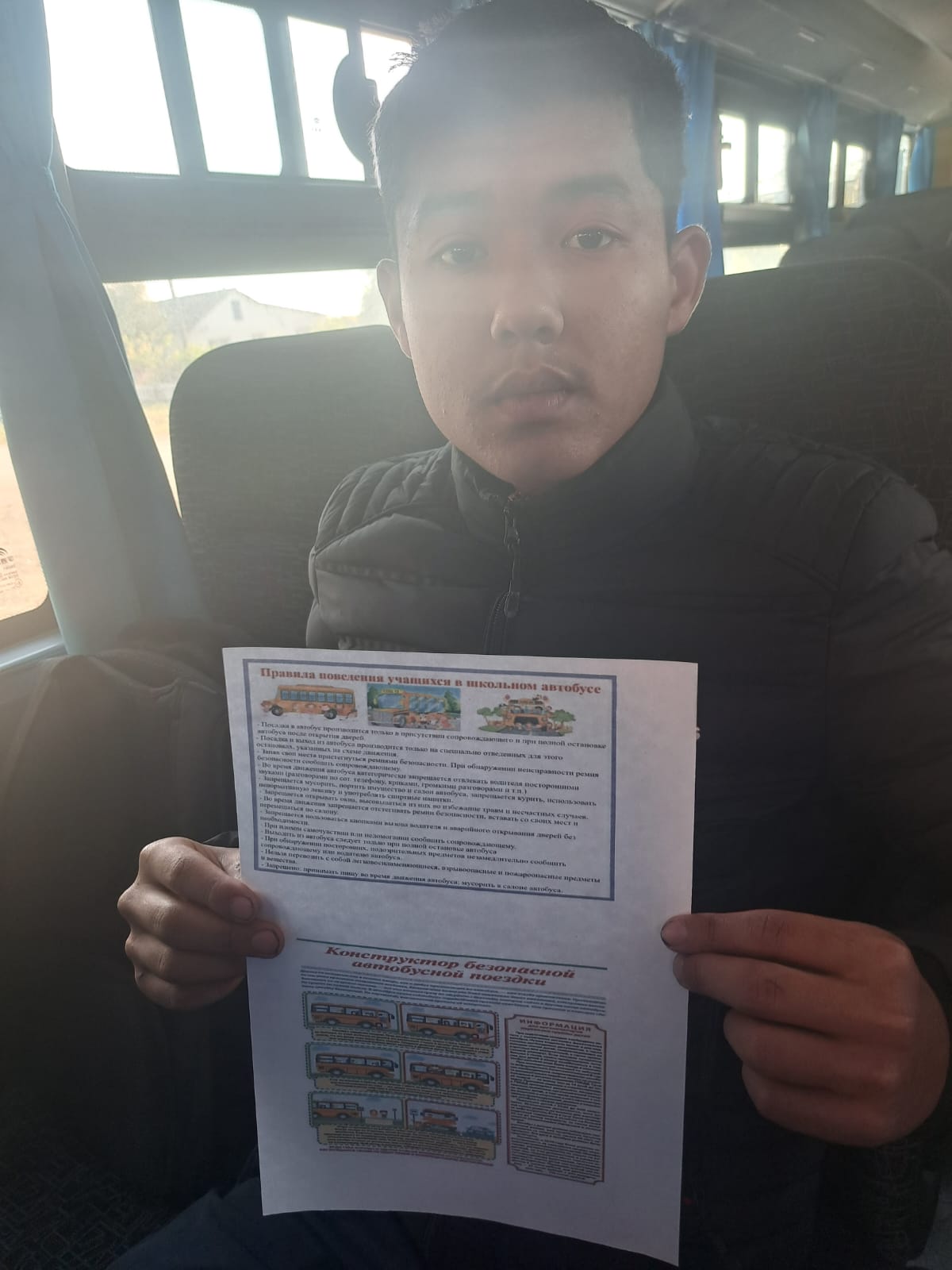 Итог о проделанной работе:
1.В школе созданы все условия для качественного образования обучающихся с разными потребностями и возможностями.
2. Подвоз детей в образовательное учреждение дает возможность каждому ребенку получить качественное образование.
3.Образование, полученное в  школе,  определяет путь ребенка на долгие годы.
Благодарю за внимание!